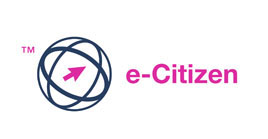 Реализация проекта «Электронный гражданин» на территории Томской области в 2017 году
Основные цели проекта.
Структура и содержание курса «e-Citizen».
Реализация проекта и отчетная документация:
	А) Категории граждан;
	Б) Электронный кабинет тьютора Томской области;
	В) Отчетные документы.
Морозова Елена Петровна
Цели проекта «Электронный гражданин»
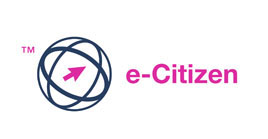 Приобщить максимальное количество граждан к информационному обществу (с обязательной регистрацией всех слушателей на сайте Единого портала госуслуг (ЕПГУ) -(www.gosuslugi.ru);

Облегчить взаимодействие с государственными и муниципальными структурами;

Дать возможность людям из отдаленных местностей получать качественные образование и услуги через Интернет;

Продлить «активный трудовой возраст» и уменьшить социальную изоляцию для пенсионеров и людей с ограниченными возможностями здоровья.
Структура и содержание курса «e-Citizen».
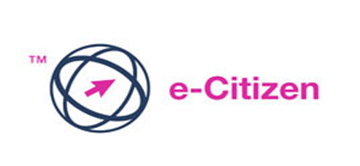 Программа «e-Citizen» предназначена для массового обучения населения основам компьютерной грамотности по стандарту Европейского Союза (The European Computer Driving Licence (ECDL) – Европейские компьютерные права). Признание сертификата более чем в 70% странах мира.

Продолжительность курса 34 акад./часа (лекции, практики, самостоятельное изучение и итоговое тестирование);

Четыре информационных блока: базовые навыки, поиск и обработка информации, работа с онлайн-сервисами, отдельное внимание уделяется государственным и муниципальным услугам в электронной форме и финансовой грамотности;

Каждый слушатель программы «e-Citizen» обучается по комплекту учебно-методических материалов (УМК): учебник и рабочая тетрадь, разработанных специально для Томской области.
Реализация проекта и отчетная документация.А) Категории граждан
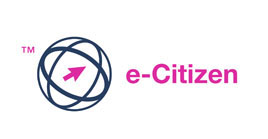 Пенсионеры;
Люди с ограниченными возможностями здоровья;
Представители коренных и малочисленных народов Севера;
Безработные;
Самозанятые;
Многодетные;
Малоимущие;
Сироты с 14 лет (дети, находящиеся на попечении государства);
Выпускники учреждений профессионального образования;
Сотрудники бюджетных учреждений;
Государственные и муниципальные служащие.
Копии подтверждающих категорию документов хранятся в ЦОДах не менее 3х лет.
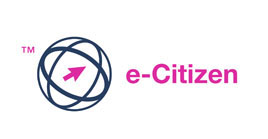 Электронный кабинет тьютера Томской области;
Для оптимизации и упорядочивания работы тьюторов проекта, был создан электронный кабинет тьютора Томской области, на базе интернет-портала Центра информационных технологий НГГУ.
В кабинете в режиме on-line можно:
Создавать группы слушателей в соответствии с планом;
Производить набор слушателей;
Формировать отчетную документацию; 
Обрабатывать анкетные данные;
Видеть результаты итогового тестирования, которые сразу выгружаются в кабинет с портала http://test2011.ecdl.su. 
	Для регистрации в личном кабинете необходимо прислать календарный график по форме в инструктивном письме и в ответ вы получите письмо с логином и паролем. Тем тьюторам, у которых кабинет уже есть, будет направлен новый пароль.
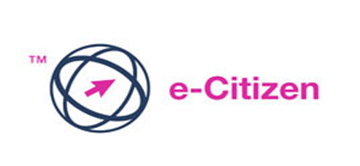 Отчетные документы
Администрация Томской области устанавливает следующие требования к отчетности (подробная информация в инструктивном письме):
ОТЧЕТ по обучению (формируется автоматически при заполнении конкретных граф и проставлении анкетных данных);
СПИСОК слушателей по программе (формируется автоматически при создании группы);
АНКЕТА для граждан, поступивших на курсы (форма прикреплена в электронном кабинете, сдается в бумажном виде);
АНКЕТА для граждан,  закончивших курсы (форма прикреплена в электронном кабинете, сдается в бумажном виде);
ВЕДОМОСТЬ выдачи Учебно-методических комплектов (форма прикреплена в электронном кабинете, сдается в бумажном виде);
ВЕДОМОСТЬ выдачи бланков международного сертификата – Паспорта электронного гражданина (форма прикреплена в электронном кабинете, сдается в бумажном виде);
СОГЛАСИЕ на обработку персональных данных слушателей (форма прикреплена в электронном кабинете, сдается в бумажном виде).
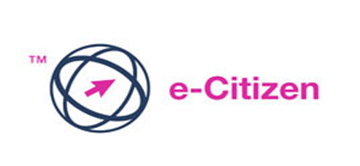 Контакты
Ассоциация «Некоммерческое партнерство «Томский региональный ресурсный центр»

Адрес: г. Томск, ул. Кирова, 58 стр.55 (4 этаж)

Телефон: 8 (3822)  60 99 12;   560-060

Главный методолог - Морозова Елена Петровна
			        тел.: 8-913-820-93-81; 
                                     e-mail: ec609912@yandex.ru